Průtoková cytometrie
Andrea Wagnerová
Průtoková cytometrie
Laboratorní metoda, která umožňuje rychlou multiparametrickou analýzu buněk.

U každé buňky z připravené buněčné suspenze je možné analyzovat:
velikost buňky
vnitřní strukturu buňky (granularita)
detekovat tzv. CD znaky (intracelulární x extracelulární)

Význam průtokové cytometrie spočívá zejména v tzv. imunofenotypizaci buněk, tj. možnosti detekovat antigeny buněk (CD znaky).
Princip průtokové cytometrie
Pomocí průtokového cytometru je možné buňky identifikovat a kvantifikovat.

Buněčná suspenze je unášena proudem nosné kapaliny → s paprskem světla dochází na buňkách k rozptylu světla v různých úhlech → rozlišení vlastnosti buněk:
Forward scatter (přímý rozptyl) – rozptyl laserového paprsku v malém úhlu, informace o velikosti částice,
Side scatter (boční rozptyl) – rozptyl laserového paprsku pod úhlem 90 °, informace o komplexitě částice.

Součástí buněčné suspenze jsou fluorochromem konjugované monoklonální protilátky, které se vážou na konkrétní struktury částice a po setkání s laserovým paprskem dochází k excitaci fluorochromu a následné emisi záření. Emitované fluorescenční záření je v přístroji detekováno a zpracováno.
Průtokový cytometr
Průtokový cytometr tvoří 3 základní systémy: fluidní, optický a elektronický.
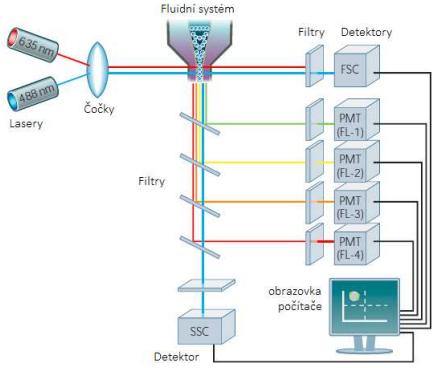 Fluidní systém (Rahman 2016)
Instrumentace
Fluidní systém: je tvořený centrálním kanálem, kterým pod tlakem prochází nosná kapalina → usměrnění částic (hydrodynamická fokusace).
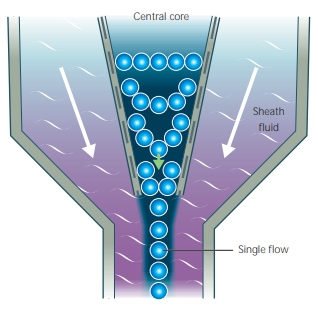 Fluidní systém (Rahman 2016)
Instrumentace
Optický systém:
lasery (zdroj světla), 
systém čoček – soustřeďují fotony emitovaného záření na sadu zrcadel a filtrů,
zrcadla a optické filtry – usměrňují a odrážejí světlo různých vlnových délek do konkrétních fluorescenčních kanálů.

Fluorochrom navázaný na monoklonální/polyklonální protilátce → vazba na buňky → projití buňky laserovým paprskem → excitace → emise fotonů → detekce optickým systémem přístroje.
Instrumentace
Detekční systém: je představován detektory, které převádějí světelný signál na elektrický. Počet detektorů se liší v závislosti na typu průtokového cytometru.

2 typy detektorů:
fotodiody – pro detekci silnějšího signálu,
fotonásobiče – jsou citlivějšími detektory vhodnými pro detekci emitovaného fluorescenčního záření.

Výsledkem je grafické zobrazení na obrazovce počítače.
Analýza dat
Analýza dat je prováděna pomocí grafických a číselných údajů. Pomocí tzv. gatování lze oddělit jednotlivé populace buněk.  
Grafický výstup:
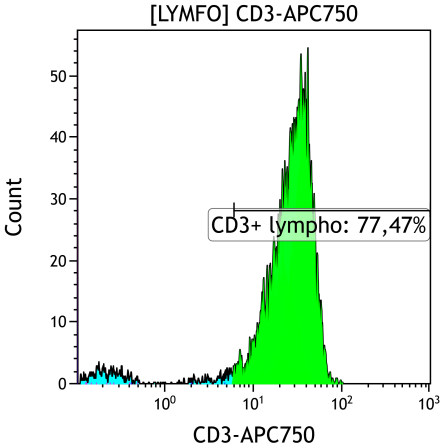 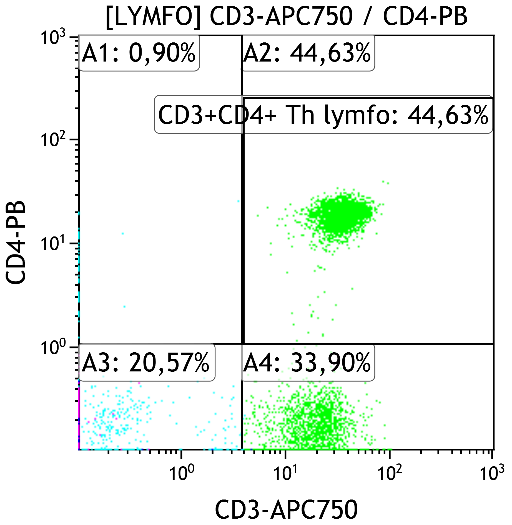 jednoparametrový histogram	                 dvouparametrový scattergram
Přímá imunofluorescence
Antigen (CD znak) → protilátka značená fluorochromem → komplex Ag x Ab → molekula fluorescenčního barviva emituje záření o specifické vlnové délce → detekce detektorem.
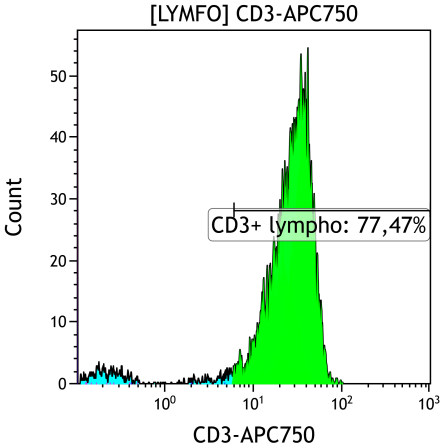 Populace CD3+ buněk, tj. T-lymfocyty (osa x znak CD3, použitým fluorochromem je APC750).
CD klasifikace
Tabulka: Přehled nejznámějších povrchových antigenů
Fluorochromy
Použitím monoklonálních protilátek značených různými fluorochromy je možné během jedné analýzy detekovat na buňkách více antigenů.
Tabulka: Přehled vybraných fluorochromů (Beckman Coulter)
Aplikace průtokové cytometrie
Imunofenotypizace lymfocytů
Funkční testy a testy fagocytózy
Měření obsahu DNA v buňkách (hodnocení ploidie, buněčného cyklu)
Stanovení cytokinů
Imunofenotypizace trombocytů, erytrocytů
Vyšetřovaný materiál
K nejčastěji vyšetřovanému biologickému materiálu patří:
periferní krev,
kostní dřeň,
buněčná suspenze získaná z bioptického vzorku (vzorku tkáně), uzliny,
jiné tělní tekutiny (likvor, výpotky, BAL…).
Příprava vzorku
Ab + biologický materiál

Inkubace 15 min ve tmě při lab. teplotě

Lyzační roztok (lýza ery)

Inkubace 15 min ve tmě při lab. teplotě

Promytí vzorku (odstranění nenavázaných Ab a odpadu po lýze ery)

Měření (v řádu sekund/minut)
Cytometrický výstup měření
Měření nám umožní vizualizaci různých parametrů, jejich grafické znázornění:

histogram (1 parametr; počet buněk x analyzovaný parametr)
dot plot (2 parametry → jeden na ose x, druhý na ose y)
Histogram vs. Dot plot
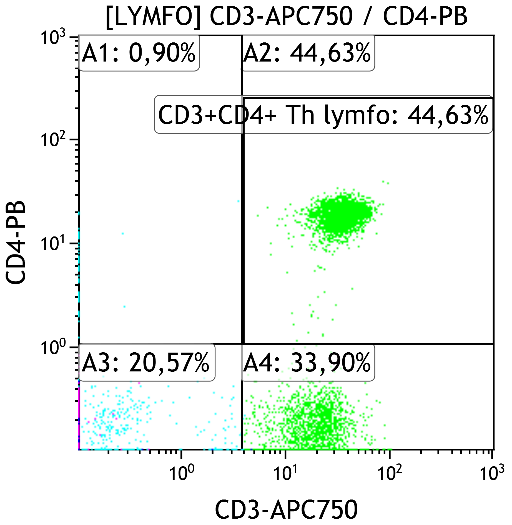 histogram				   dot plot
Cytometrický výstup měření: čtení grafů
Buňky jsou zobrazeny jako tečky v příslušné oblasti.
na ose y stoupá pozitivita směrem nahoru, 
na ose x stoupá pozitivita směrem doprava
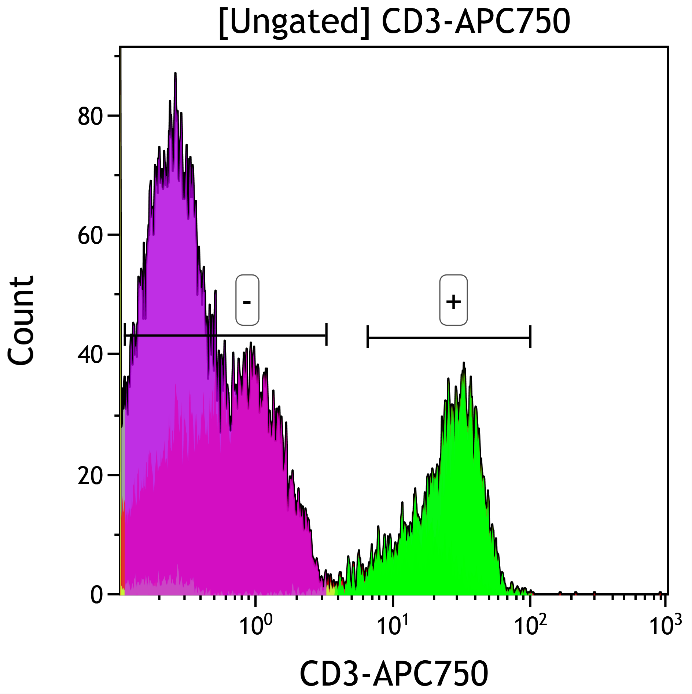 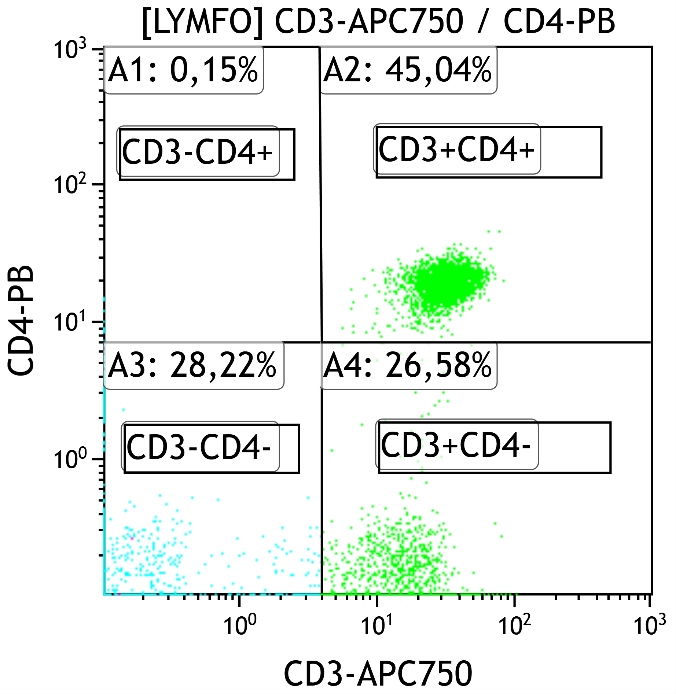 Imunofenotypizace
Detekce antigenů na povrchu či uvnitř analyzovaných buněk pomocí fluorochromem značených monoklonálních protilátek.

Součást laboratorních diagnostických postupů:
přítomnosti klonu maligních buněk hematopoetického původu, 
liniová příslušnost buněk, 
stupeň diferenciace.

Příklady onemocnění, využití pro diagnostiku:
akutní a chronická leukémie,
PNH,
mnohočetný myelom…
Funkční testy
Detekce antigenů na povrchu analyzovaných buněk po jejich aktivaci pomocí fluorochromem značených monoklonálních protilátek.
 
Cílem provedení funkčních testů je:
odhalení poruchy ve fungování leukocytů, 
schopnosti jejich aktivace.
Funkční testy: rozdělení
Funkční testy lymfocytů:
aktivitu T lymfocytů,
aktivitu B lymfocytů,
aktivitu NK buněk.

Funkční testy granulocytů:
aktivita neutrofilních granulocytů (fagocytóza, tzv. burst test),
aktivita bazofilních granulocytů (alergie, tzv. bazotest).
Funkční testy lymfocytů
Aktivita lymfocytů se stanovuje na základě schopnosti buňky:
proliferovat,
exprimovat aktivační molekuly,
produkovat cytokiny.
Funkční testy: exprese aktivačních molekul
Stanovení exprese antigenů na aktivovaných buňkách po kultivaci s mitogenem.

Konkrétní molekuly se vyskytují jen na aktivovaných buňkách, varianty provedení testu:
Časná aktivace po 24 hod kultivace s mitogenem
T, B lymfocyty exprimují po aktivaci CD69
Pozdní aktivace po 48 hod kultivace s mitogenem
T lymfocyty exprimují po aktivaci CD25
B lymfocyty exprimují po aktivaci CD23
Průtoková cytometrie: videoukázka
Průtoková cytometrie: video
Zdroje
Beckman Coulter – Instruction For Use [online]. Poslední revize 30. 9. 2021 [cit, 2022-03-10]. Dostupné z: https://www.mybeckman.cz/search#q=navios&t=coveo-tab-techdocs

Ormerod MG. Flow Cytometry: A Practical Approach. Third Edition. Oxford; 2000.
Děkuji za pozornost.
Autor: RNDr. Andrea Wagnerová
Kontakt: wagnerova.andrea@fnbrno.cz